ФГБОУ ВО «Красноярский государственный медицинский университет имени профессора В.Ф. Войно-Ясенецкого» МЗ РФ Кафедра терапевтической стоматологии
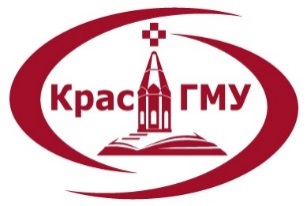 Гингивиты. Этиология, клиника, дифференциальная диагностика.
Выполнила: 
клинический ординатор 1-го курса 
кафедры терапевтической стоматологии КрасГМУ Кох Елизавета Сергеевна
Проверила: КМН, доцент Тарасова Наталья Валентиновна
2022
Гингивит - воспаление десны, обусловленное неблагоприятным воздействием местных и общих факторов и протекающее без нарушения целостности зубодесневого соединения. 
Формы: катаральный, гипертрофический, язвенный 
Течение заболевания: острое, хроническое, обострившееся. 
По распространенности: локализованные и генерализованные формы.
Катаральный гингивит
Жалобы: неприятные ощущения в деснах, зуд, неприятный запах изо рта, извращение вкуса, кровоточивость десен во время приема пищи или чистке зубов. 
При остром течении или обострении хронического течения боли усиливаются в результате влияния химических и механических раздражителей. 
Общее состояние больных страдает мало, но не редко обострения могут сопровождаться недомоганием, субфебрильной температурой.
Этиология
зубные отложения
дефекты пломбирования и протезирования
аномалии и деформации зубочелюстной системы
гормональные нарушения
заболевание ЖКТ, сердечно-сосудистой системы, острые инфекционные заболевания, болезни кроветворной системы
изменения десны под влиянием солей тяже­лых металлов
Острый катаральный гингивит
• Субъективные ощущения: гиперемия и отек десны, боль, которая усиливается при приеме пищи и чистке зубов. 

• Локальный статус: изменен рельеф десен, верхушки десневых сосочков становятся куполообразными, увеличиваются в размере, появляются десневые карманы. При пальпации десна болезненная, легко кровоточит.
Хронический катаральный гингивит
Локальный статус: отек десен, незначительная гиперемия с цианозом, единичные эрозии в области вершин десневых сосочков, при зондировании возникает кровоточивость, образуются десневые карманы.
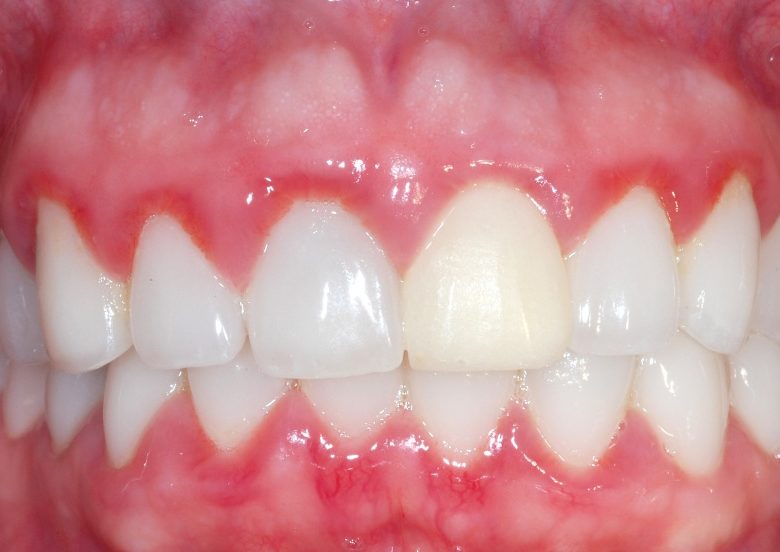 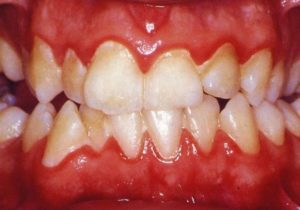 Лечение
устранение причины заболевания
противовоспалительная терапия
нормализация гигиенического состояния полости рта
необходимо удалить налет с зубов
Для лечения десны используют растворы протеолитических ферментов, мази содержащие антибиотики, растворы антибиотиков, антисептиков (1% р-р трихопола, 1% р-р трихомоноцида, р-р фурацилина, цитраля), противовоспалительные средства растительного происхождения (коланхоэ, календула, чистотел).
Гигиенический уход за полостью рта составляет существенной звено в комплексной терапии всех гингивитов. Его необходимо сочетать с санацией полости рта, лечением соматической патологии, проведением общеукрепляющей, стимулирующей и противовоспалительной терапии.
Гипертрофический гингивит
Гипертрофический гингивит- это хронический воспалительный процесс десны, сопровождающийся пролиферативными явлениями.

Клиническое течение: обострение, ремиссия.
По распространенности: генерализованный и локализованный 
Формы: отечная и фиброзная
По степени тяжести: 
1 степень: разрастание десны до 1/3 высоты коронки; 
2 ст. – до 1/2; 
3 ст. – 2/3 и более.
Этиология
• местные раздражающие факторы (искусственные коронки, ротовое дыхание) 
• нарушение функции эндокринных желез 
• период полового созревания 
• беременность 
• прием лекарственных препаратов (дифенилгидантоина, дифенина, фенитоина, нифедипина, циклоспоринов)
Клиника отёчной формы ХГГ
• Жалобы: разрастание десен, неприятный запах изо рта, зуд, кровоточивость, болезненность при приеме пищи. 
• Локальный статус: гиперплазия десневых сосочков с резко выраженным цианозом, рыхлость тканей, болезненность при пальпации, усиленная кровоточивость. Образуются десневые карманы с серозным или серозно-гнойным экссудатом, но зубодесневое соединение не нарушено.
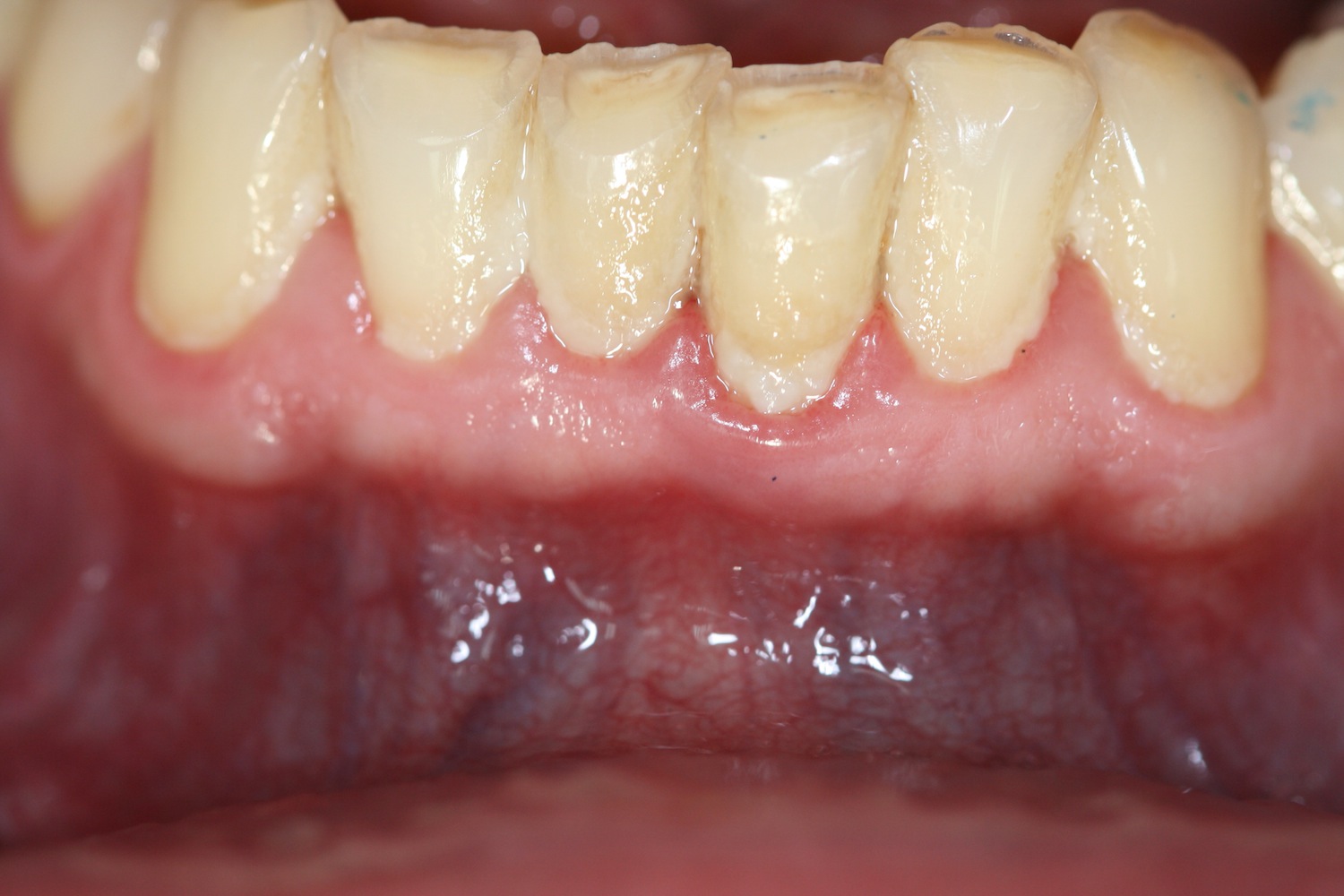 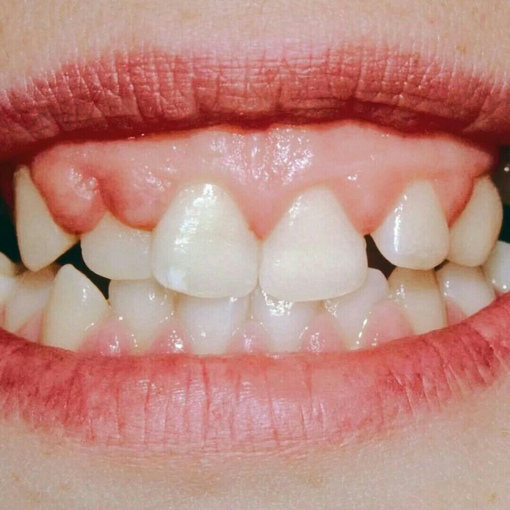 Клиника фиброзной формы гипертрофического гингивита
• Жалобы: на необычный вид и форму десны. 
• Локальный статус: гипертрофированная десна имеет вид утолщенного в основании валика, сосочки округлой формы, гипертрофированные, резко выступают в вестибулярной направлении. Десневые сосочки бледно-розового цвета или бледнее здоровых участков десны, плотно прилежат к зубу, деформированы, не кровоточат. Гипертрофированные участки при пальпации плотные и обычно безболезненные.
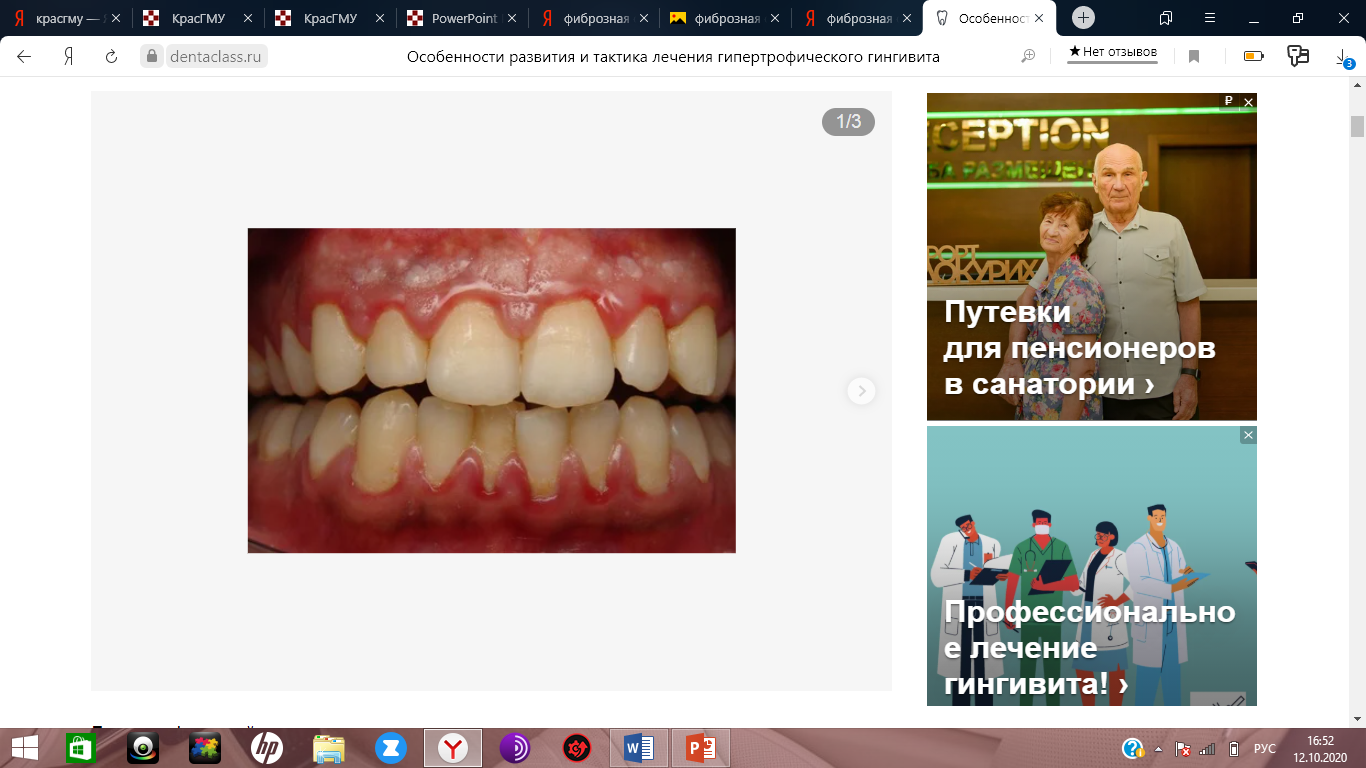 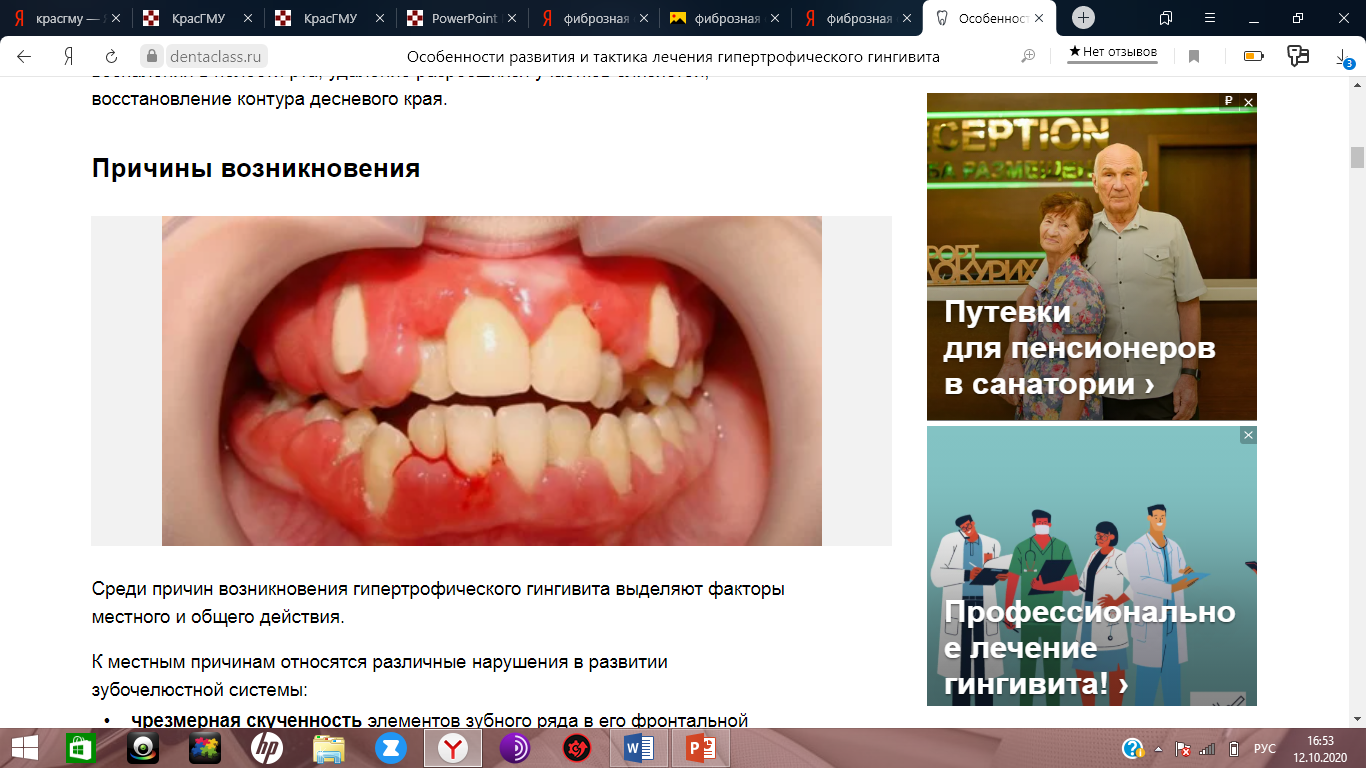 Дифференциальная диагностика ХГГ
• от генерализованного пародонтита (по наличию пародонтального кармана и рентгенологическим изменениям)
• от фиброматоза десен (опухолеподобный процесс, который характеризуется утолщением не только сосочков, но и альвеолярной десны).
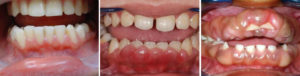 Язвенный гингивит
Язвенный гингивит (язвенно-некротический гингивит Венсана) - инфекционное заболевание, вызываемое фузобактериями и спирохетой (боррелия) Венсана. 
Возбудители язвенно-некротического гингивита Венсана относятся к резистентной флоре полости рта и обнаруживаются в небольшом количестве у всех людей в норме. Больше всего этих микробов в десневом желобке.
Этиология
понижение сопротивляемости организма, как гиперергическая реакция на сенсибилизацию тканей фузоспириллярным симбиозом, при общем охлаждении , общем заболевании, перенесенных инфекционных заболеваниях, переутомлении, стрессе, недостаточном питании, гиповитаминозе. 
Предрасполагающим фактором служит так же нарушения целостности слизистой оболочки - при травмах острыми краями зубов, нависающими пломбами. 
Чаще возникает у людей с несанированной полостью рта, при отложении над-и поддесневого зубного камня.
Клиника острого язвенного гингивита
• Жалобы: на боль в деснах, гнилостный запах изо рта, кровоточивость, затруднение приема пищи, боль при глотании. 
• Выражена общая реакция организма: недомогание, головная боль, раздражительность, повышение температуры тела, нарушение сна, аппетита, диспепсия.
При легкой степени локализованного процесса выраженные общие нарушения отсутствуют. Выявляются только некротизированные десневые сосочки и часть краевой десны, между здоровой и пораженной десной определяется четкая демаркационная линия, некротизированная часть бесструктурная, после удаления ее инструментом обнажается кровоточащая поверхность. Характерный симптом вследствие изъязвления десневых сосочков, они приобретают усеченную форму.
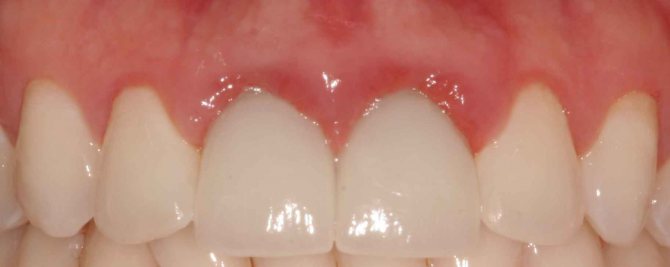 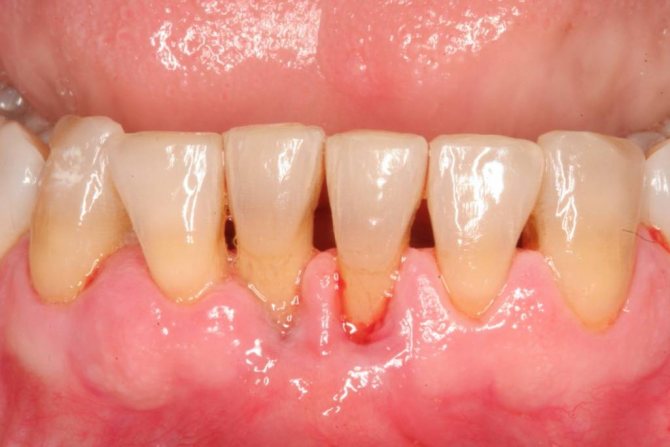 При поражении средней тяжести в патологический процесс вовлекается межзубной сосочек, маргинальная и альвеолярная десна. Усугубляются все симптомы, ухудшается общее состояние больного.

При генерализованном процессе тяжелой степени больной вялый, потливый, цвет лица приобретает землистый оттенок, усиливаются боли даже вне приема пищи. Увеличены и болезненны регионарные лимфоузлы, повышена температура тела до 38-39°. Слизистая оболочка резко отечна, гиперемирована, межзубные сосочки некротизированы на всем протяжении в/ч и н/ч.
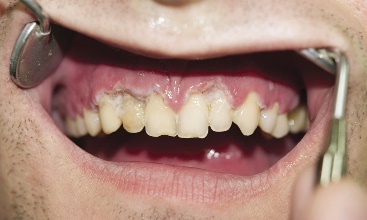 Дифференциальная диагностика язвенного гингивита
• с ВИЧ-инфекцией (необходимо исследование крови)
• с заболеваниями крови (требуется развернутый анализ крови или заключение гематолога)
• с аллергическими поражениями (данные аллергических проб, заключение аллерголога)

Микроскопия налета позволяет обнаружить фузоспириллярный симбиоз (веретенообразные палочки и спирохеты Венсана).
Лечение
Общее лечение - при тяжелых и средней тяжести поражениях назначают:
Метронидазол внутрь по 0,25 1таб. Зраза в день в течение 5-10 дней (трихопол, флагил, клион),
Антибиотики широкого спектра действия - эритромицин, тетрациклин , 7-10 дней,
десенсибилизирующую терапию (кальция, антигистаминные ср-ва).
Витаминотерапию.
Местное лечение
Аппликационное обезболивание 10% или 2-10% р-рами лидокаина, 1-2% р-рами или 5% мазью пирамикаина, 4-10% р-рами тримекаина в течение 4 мин., 1% р-р мефемината натрия на 10-15 мин перед удалением травмирующих десну зубных отложений. 
Антисептическая терапия: перекись водорода 3%, этакридина лактат. После удаления зубных отложений используют мази содержащие антибиотики.
Ферментотерапия, направлена на очищение язвенной поверхности от некротических масс. Трипсин, хемотрипсин, хемопсин, рибонуклеаза
Кератопластичекие средства- каратолин, масляные р-ры витаминов А, Е, солкосерил, линимент алоэ, масло шиповника, фитодонт, полиминерал, мазь каланхоэ, ингалипт, облепиховое масло. После начала эпителизации можно пользоваться отварами трав: календула, шалфей, подорожник, зверобой, эвкалипт, корневище змеевика, лапчатки.
Физиотерапия: лазер, КУФ, гидротерапия р-рами антисептиков. При упорном течении заболевания или его рецидивах на протяжении года необходимо обследование для исключения заболеваний кроветворной, эндокринной и др. систем, специфических инфекций, аллергических и профессиональных поражений.
Диета должна включать молочнокислые продукты, сырые яйца, свежие сырые овощи.
Список литературы
Терапевтическая стоматология. Национальное руководство. - М.: ГЭОТАР-Медиа, 2015. - 960 c.
Исаева, Е.Л. Лечение болезней десен и зубов традиционными и нетрадиционными способами / Е.Л. Исаева. - М.: Книга по Требованию, 2017. - 256 c
 Луцкая, И. К. Профилактическая стоматология / И.К. Луцкая. - М.: Медицинская литература, 2017. - 538 c.
Максимовская, Л. Н. Лекарственные средства в стоматологии. Справочник / Л.Н. Максимовская, П.И. Рощина. - М.: Медицина, 2017. - 240 c.
Стоматология. Международная классификация болезней. Клиническая характеристика нозологических форм. Учебное пособие / М.Я. Алимова и др. - М.: ГЭОТАР-Медиа, 2016. - 204 c